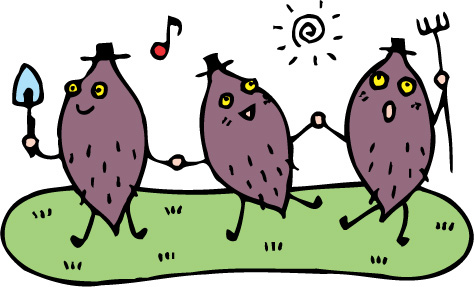 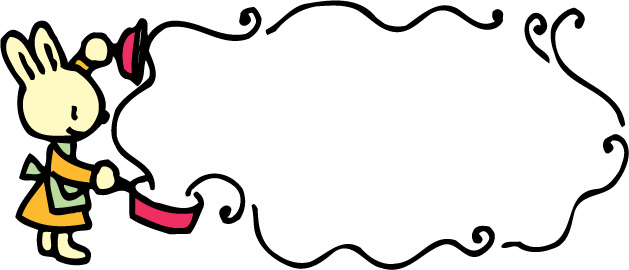 親子カフェ　ぴょんぴょん　に
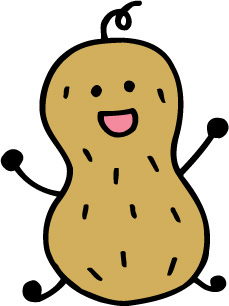 感染症対策（手洗い・消毒等）に、ご協力くださいね！
遊びに来ませんか？
感染状況により、内容等が変更になる場合があります。ご了承ください。
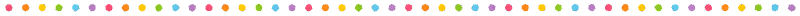 時間
　10：00～13：00
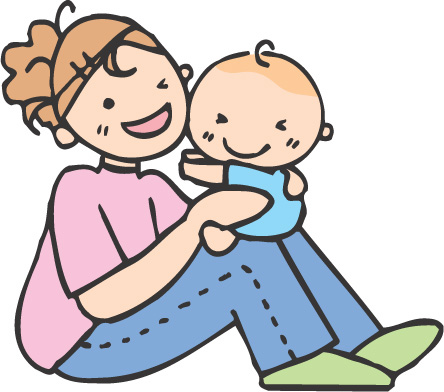 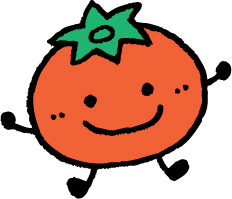 親子で、またはお孫さんと、ゆっくり食事ができます。
　ボランティアさん手作りの
おいしいランチいかがですか？
場所　子育ておうえんひろば
　　　　旧志度幼稚園末分園
　　　（さぬき市末1300番地）
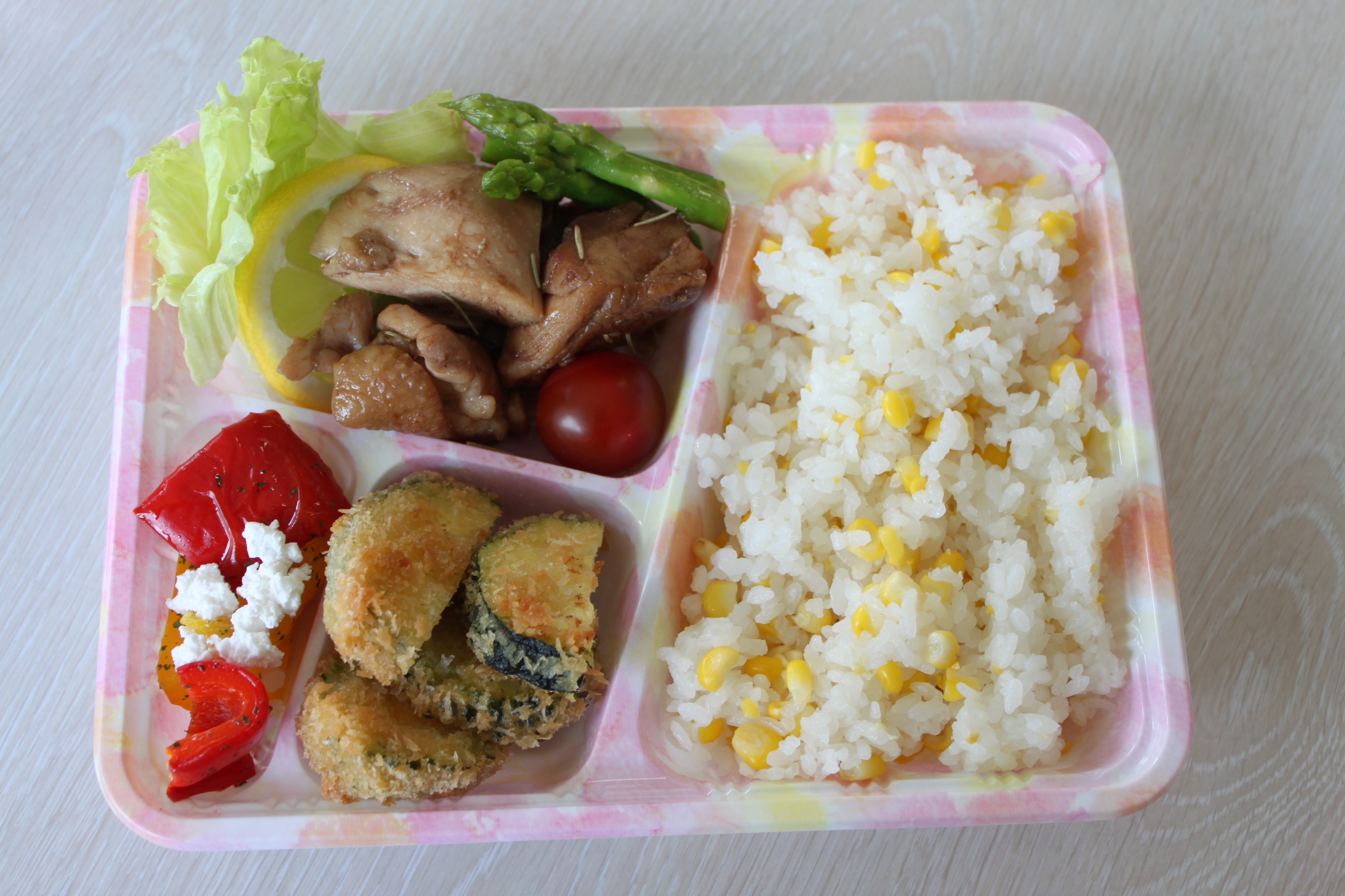 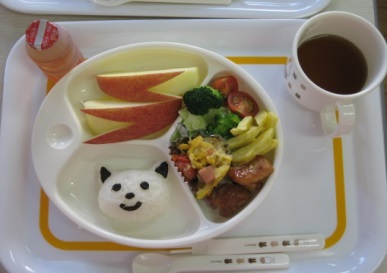 １０月の開催日
　　　５日（水）、　１２日（水）
　　１９日（水）、　２６日（水）
９月の開催日
　　　７日（水）、　１４日（水）
　　２１日（水）、　２８日（水）
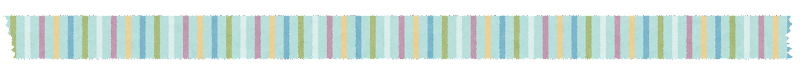 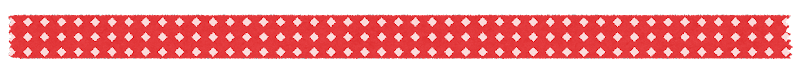 子ども　100円
大人　300円
要予約　（４組/日）
毎週、金曜日までに御予約くださいね。
さぬき市社会福祉協議会　TEL　0879-26-9940
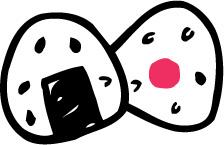